A few Words on 12C(some highlighted literature)
John Kelley
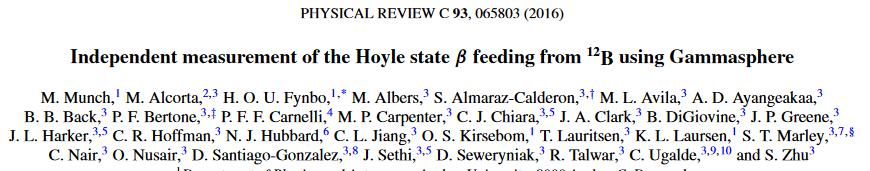 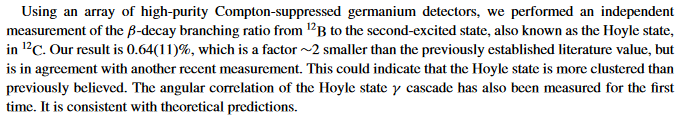 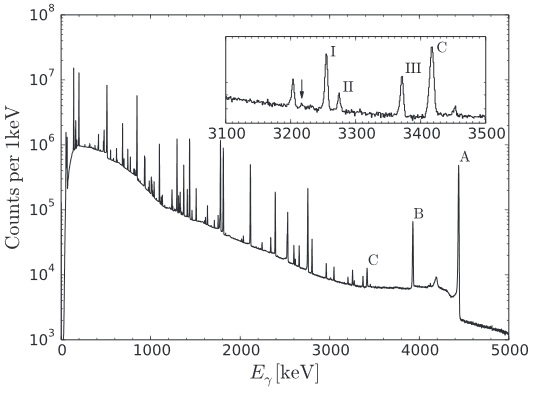 Ex=4438.91 pm 0.31
Since FAS 1980
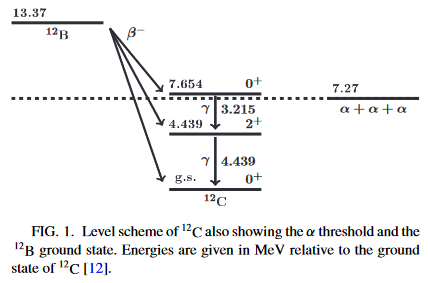 Disagreement solved
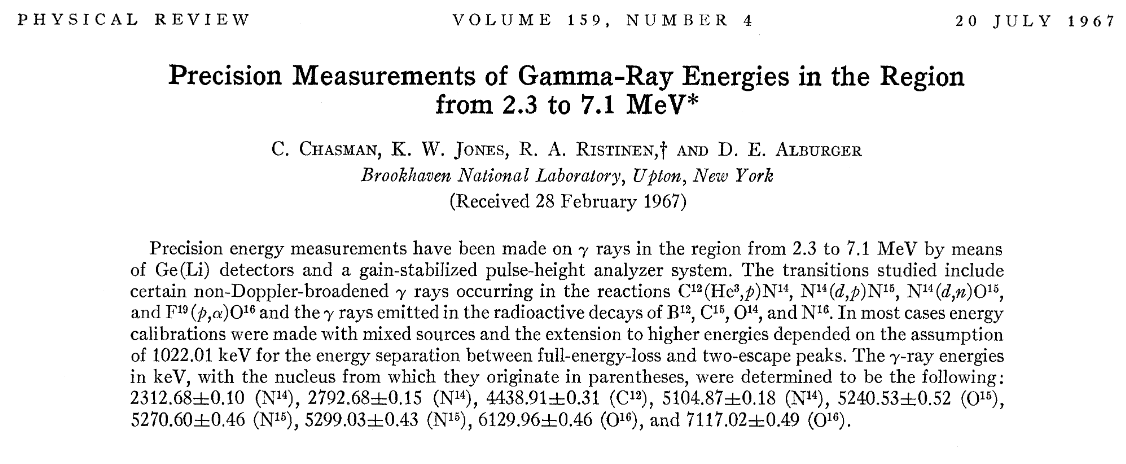 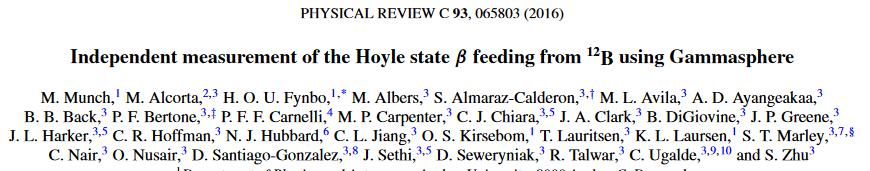 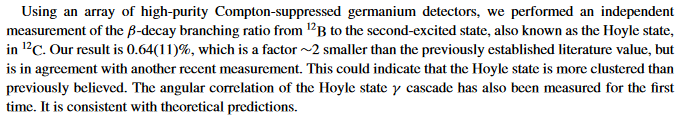 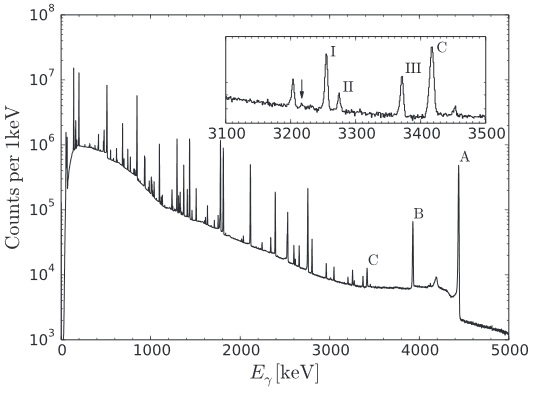 Ex=7654.07 pm 0.19
Nolen/Austin 1976
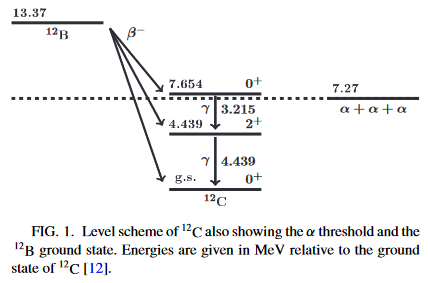 Disagreement persists:
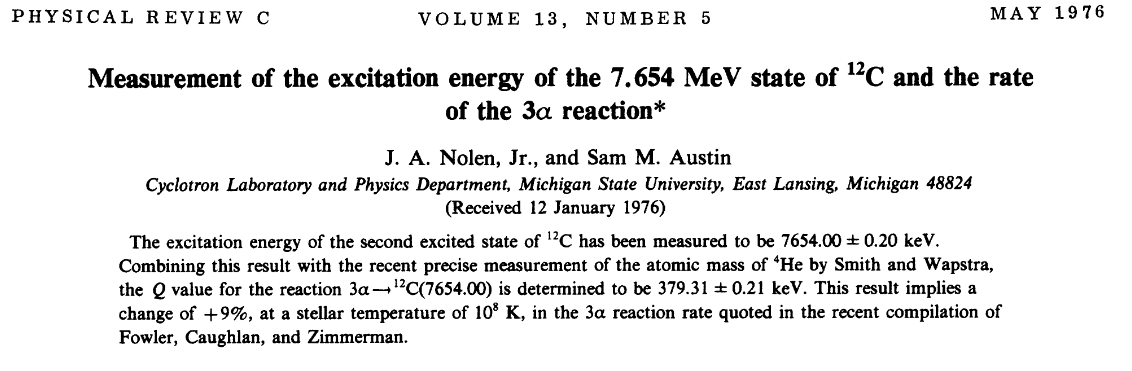 Gammasphere Ex=7657.8 pm 1.0
Something from Left Field
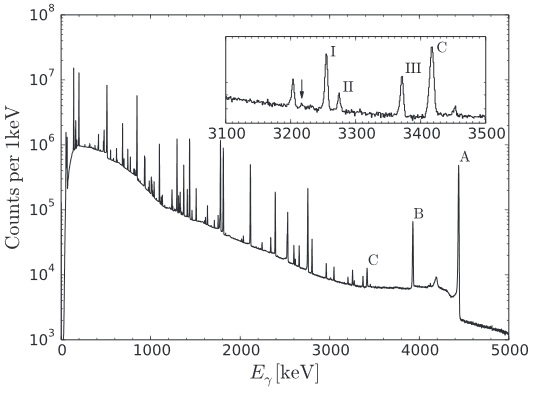 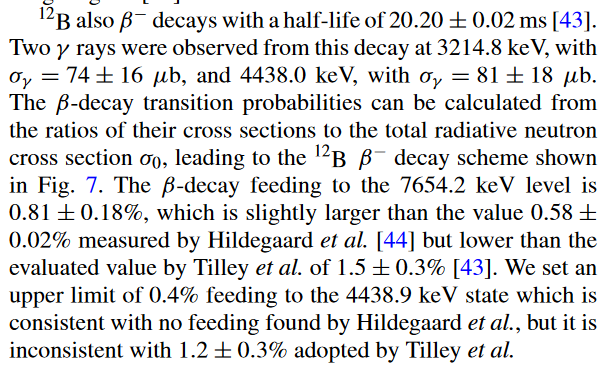 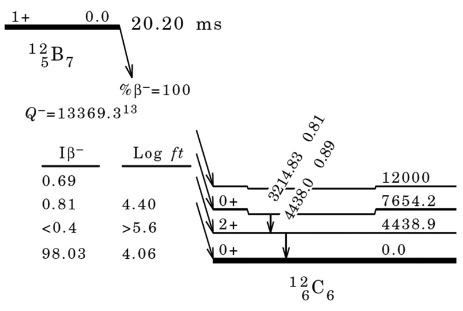 Gg/G~10-4
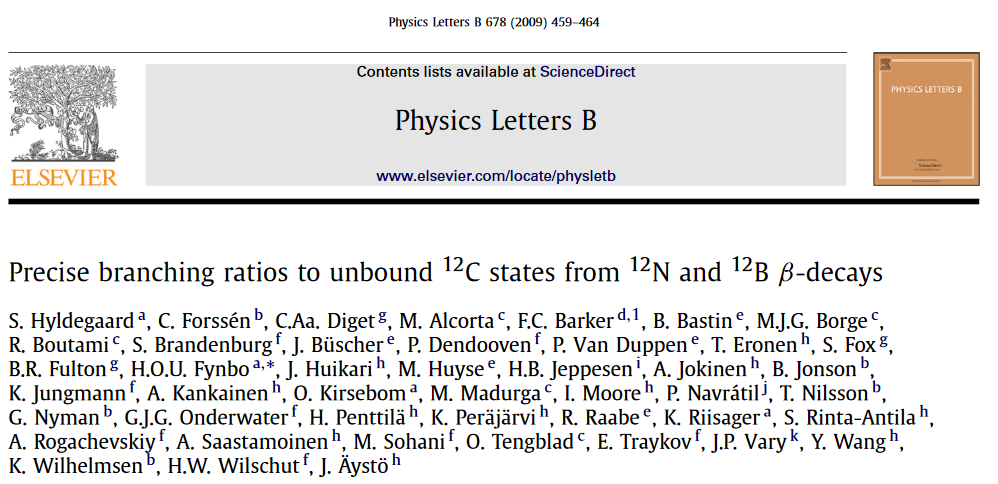 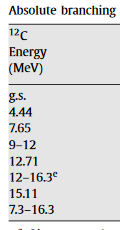 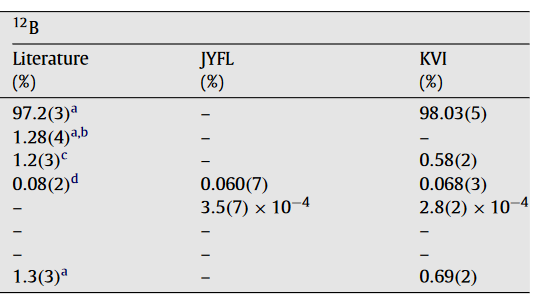 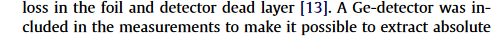 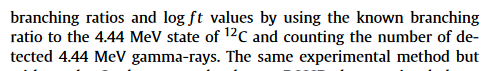